Welcome to Everyone
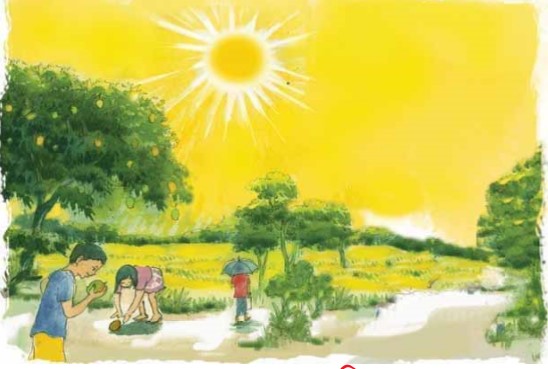 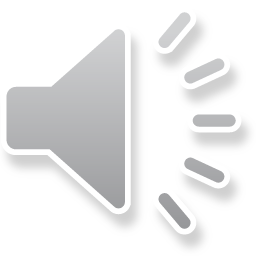 Teachers Identification
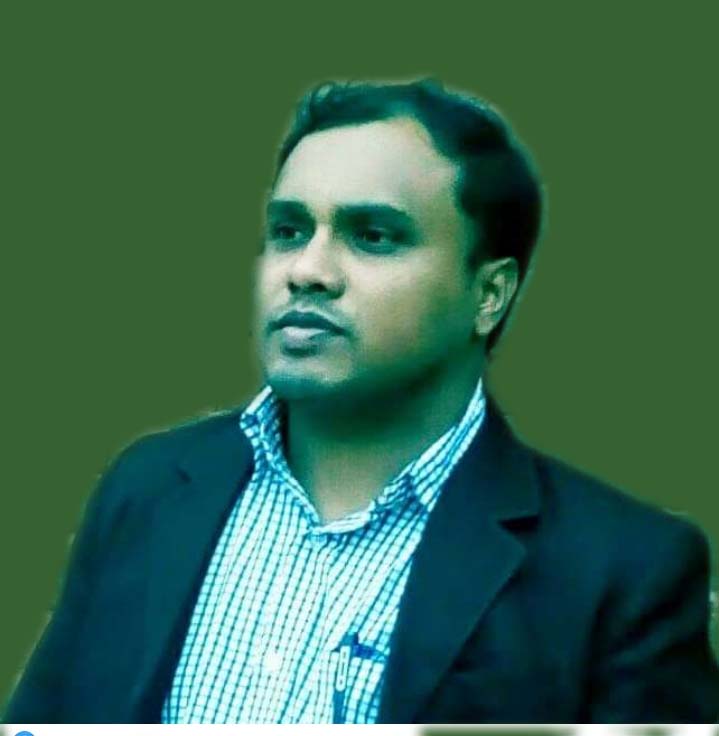 Md.Rabiul Islam
Assistant Teacher
Nanderai Govt. Primary School
Chirirbandor,Dinajpur
Lesson Identification
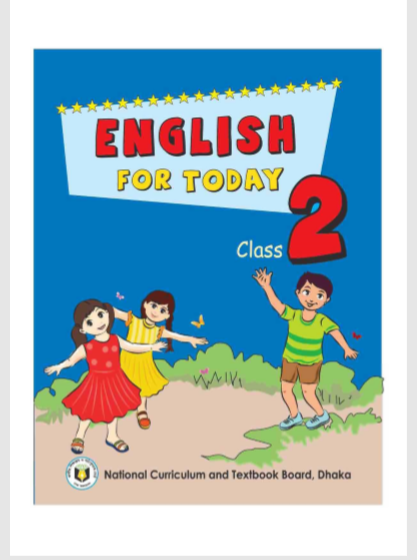 Sub:English
Class:2
Parts of the Body
Learning Outcomes
Students will be able to read the name of the parts of the body
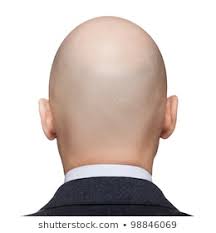 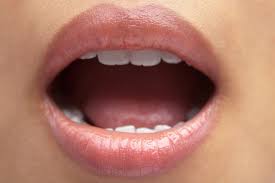 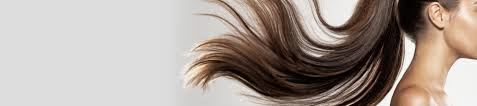 HAIR
MOUTH
HEAD
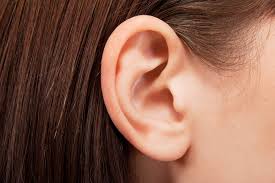 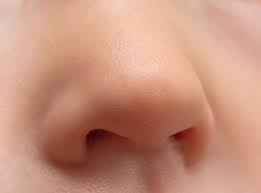 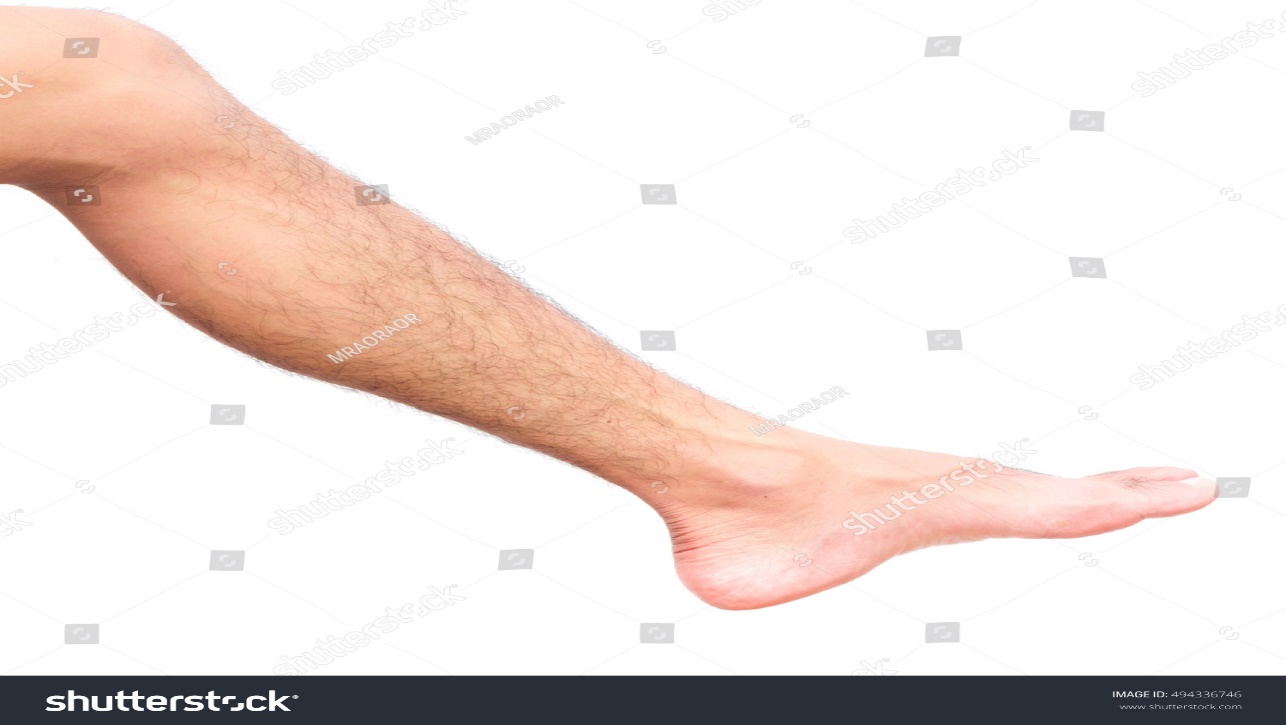 NOSE
EAR
LEG
OPEN AT PAGE NO 21
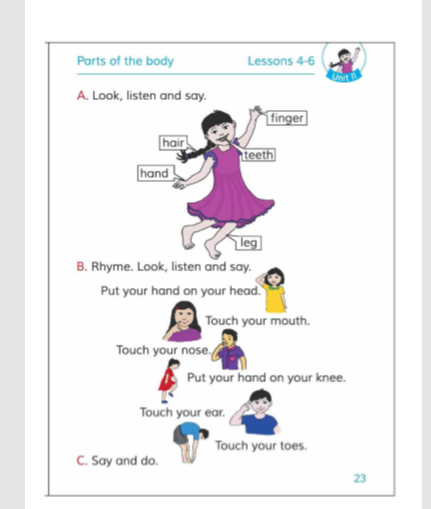 MATCH THE PICTURE
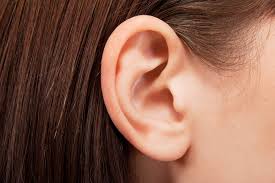 MOUTH
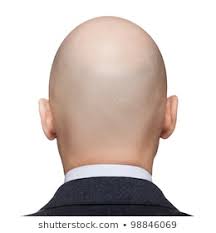 NOSE
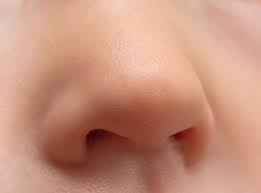 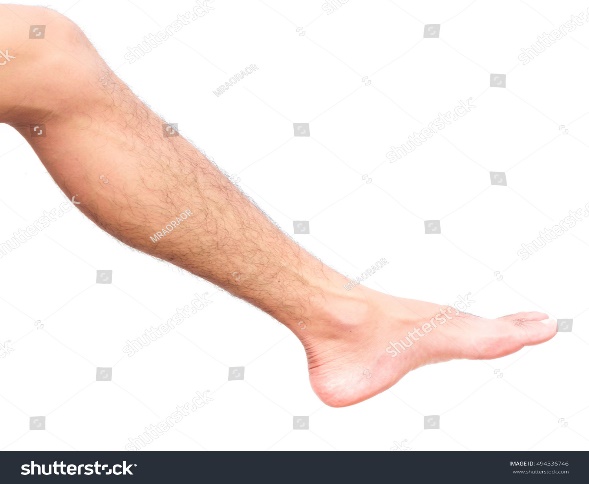 HAIR
EAR
HEAD
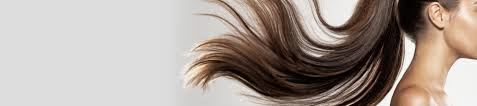 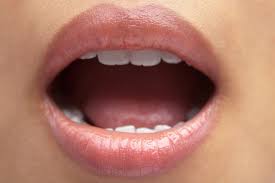 LEG
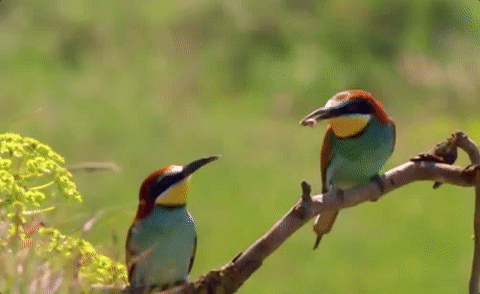 Thank you, see you again.